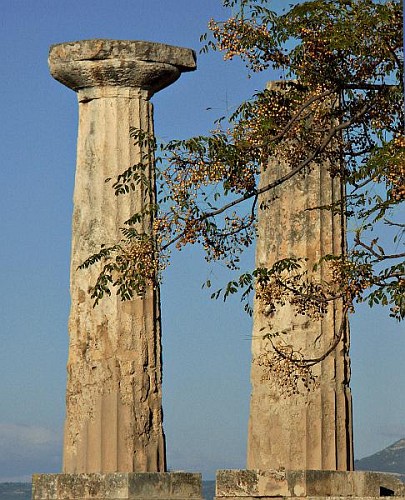 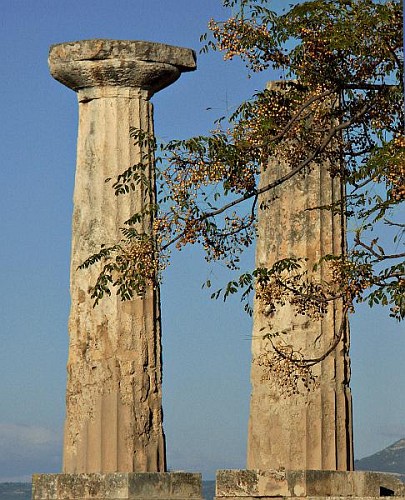 1st Corinthians 1.18 – 2.5
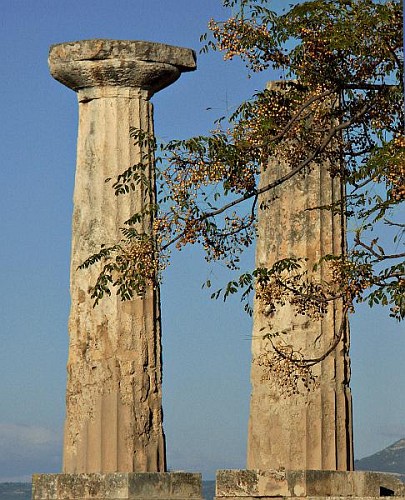 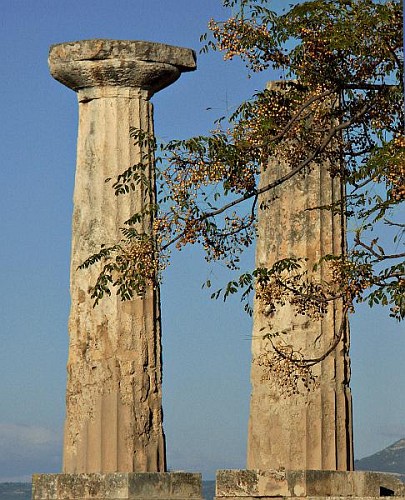 Latest Worldly Poll Results:
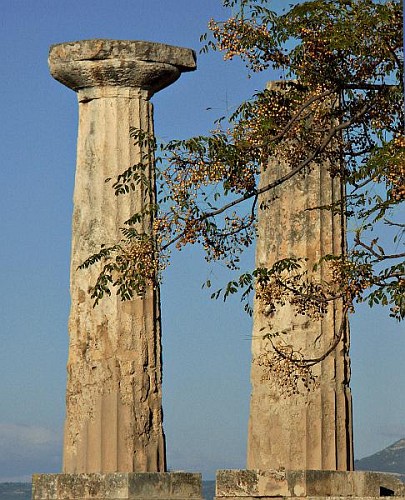 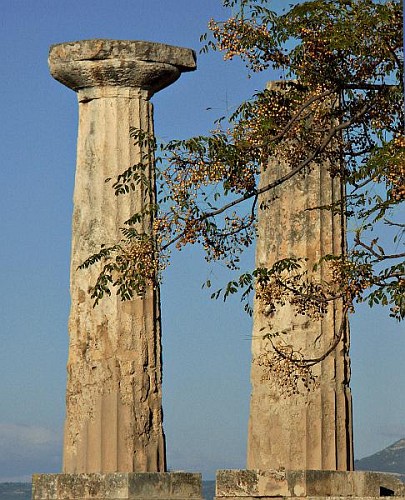 Latest Christian Poll Results:
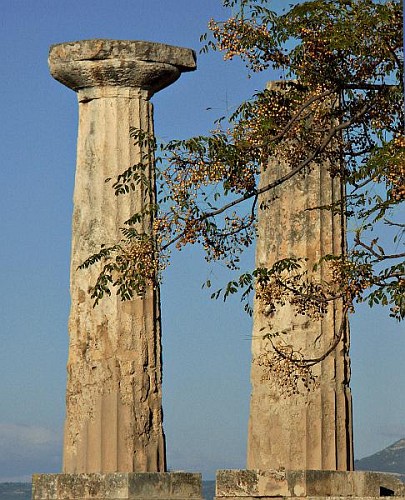 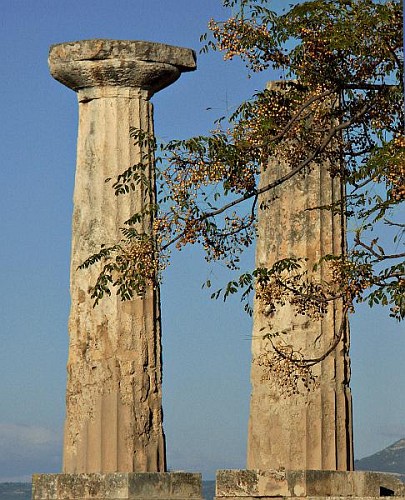 WORLD	Disunity 	Distraction
				Loss of credibility




GOD		Unity		Focus on Gospel
				Protect credibility
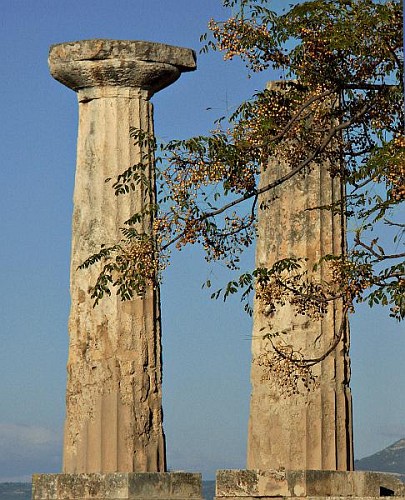 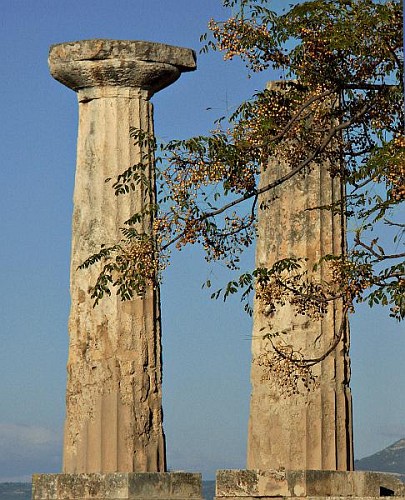 WORLD	Disunity 	Distraction
				Loss of credibility
		
		Pride		Entitlement


GOD		Unity		Focus on Gospel
				Protect credibility
		
		Humility	Servanthood
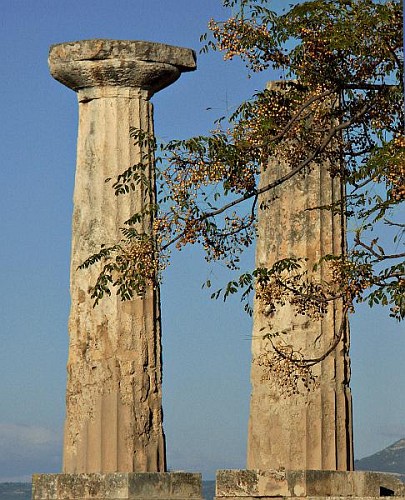 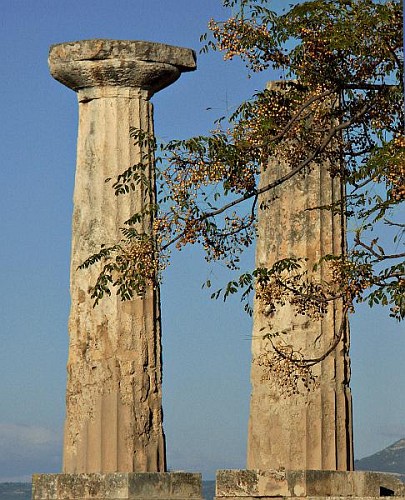 WORLD	Man has power
 	
			No revelation		Gospel is foolishness

				No faith
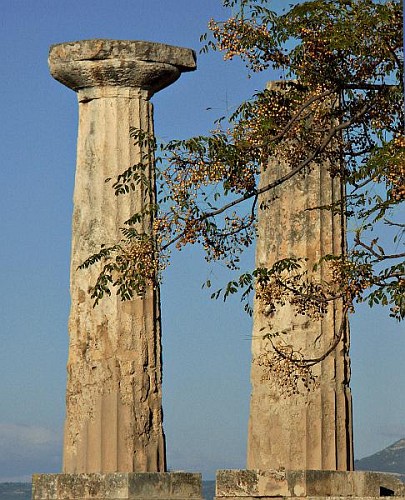 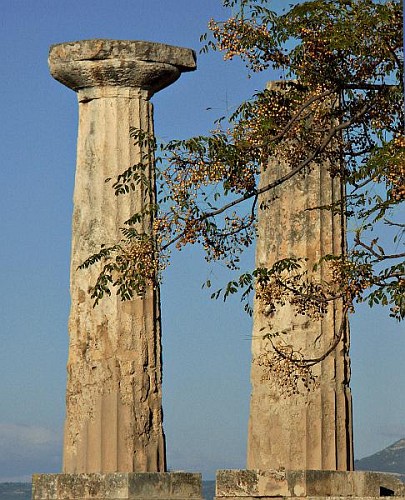 WORLD	Man has power
 	
			No revelation		Gospel is foolishness

				No faith

GOD		God has power

			Gives revelation		Gospel is power

									Salvation only through faith
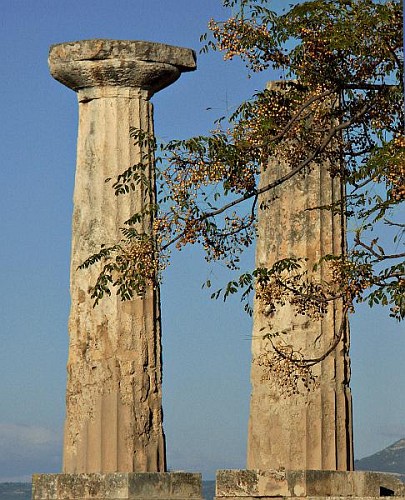 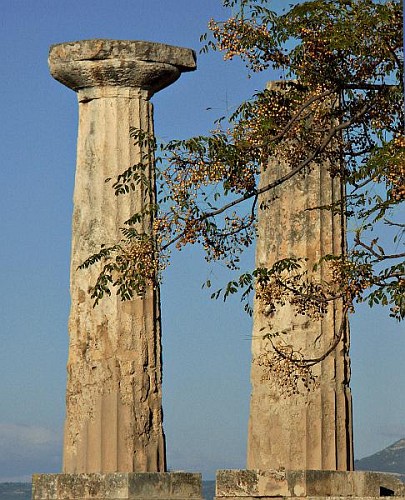 WORLD			Disbelief
											Gospel is foolishness
											Disunity
											Pride + Entitlement 
											Boasting in self

GOD		Faith
											Gospel Saves
											Unity
											Humility + Servanthood
											Boasting in the Lord
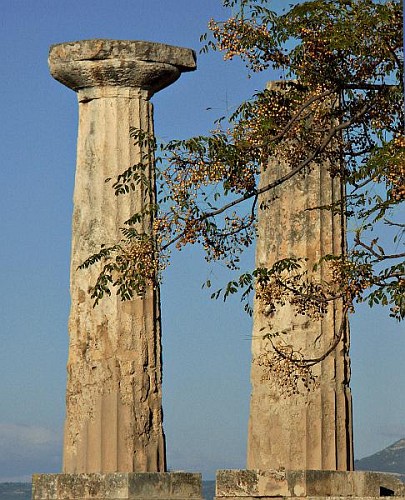 We need a Savior			
		We are tainted
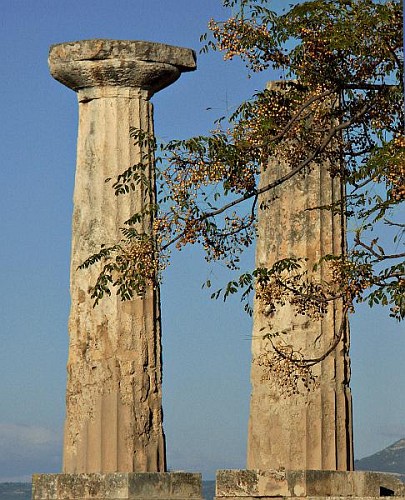 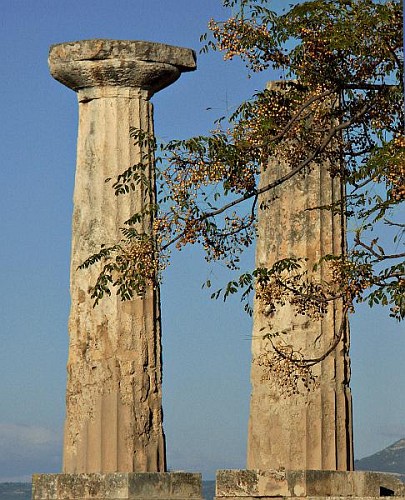 We need a Savior			
		We are tainted
		There is no fix we can do
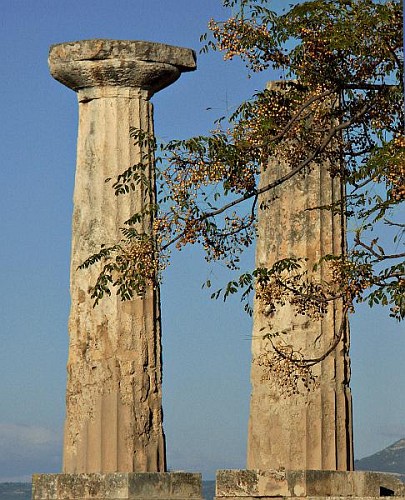 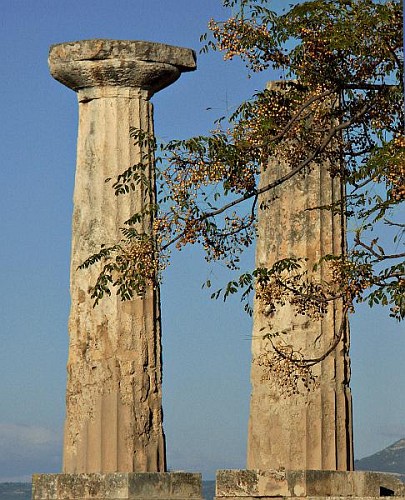 We need a Savior			
		We are tainted
		There is no fix we can do
 		Therefore we deserve Hell
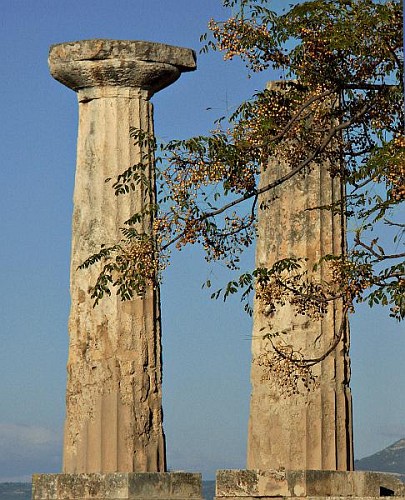 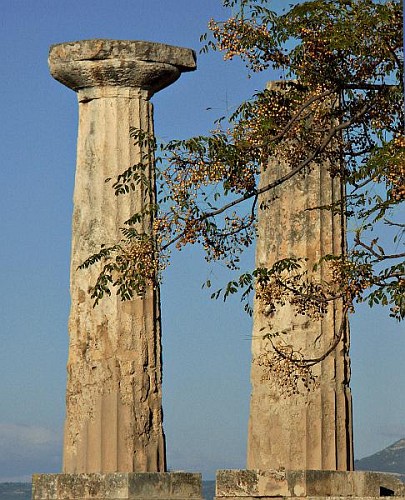 We need a Savior			
		We are tainted
		There is no fix we can do
 		Therefore we deserve Hell

Jesus is the Savior
		He is both God and man
		He is the promised Messiah/Christ
		He is the righteous judge and king
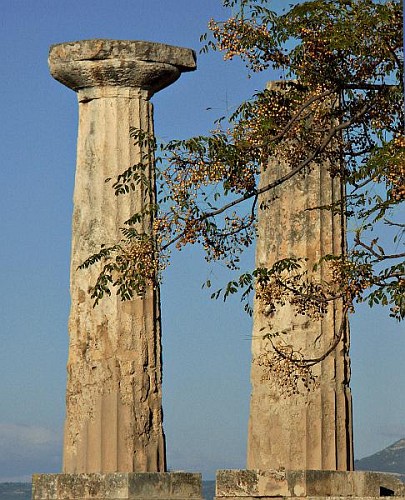 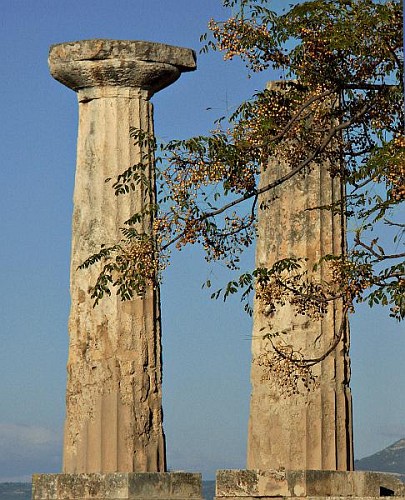 We need a Savior			
		We are tainted
		There is no fix we can do
 		Therefore we deserve Hell

Jesus is the Savior
		He is both God and man
		He is the promised Messiah/Christ
		He is the righteous judge and king

God saves us as a gift through faith
		Jesus paid the penalty for sin on the cross		Jesus was resurrected, proving his 
			identity & accomplishment on the cross
		God thus offers us forgiveness and 
			reconciliation with him
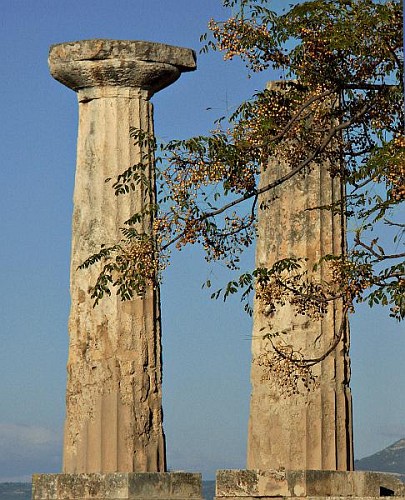